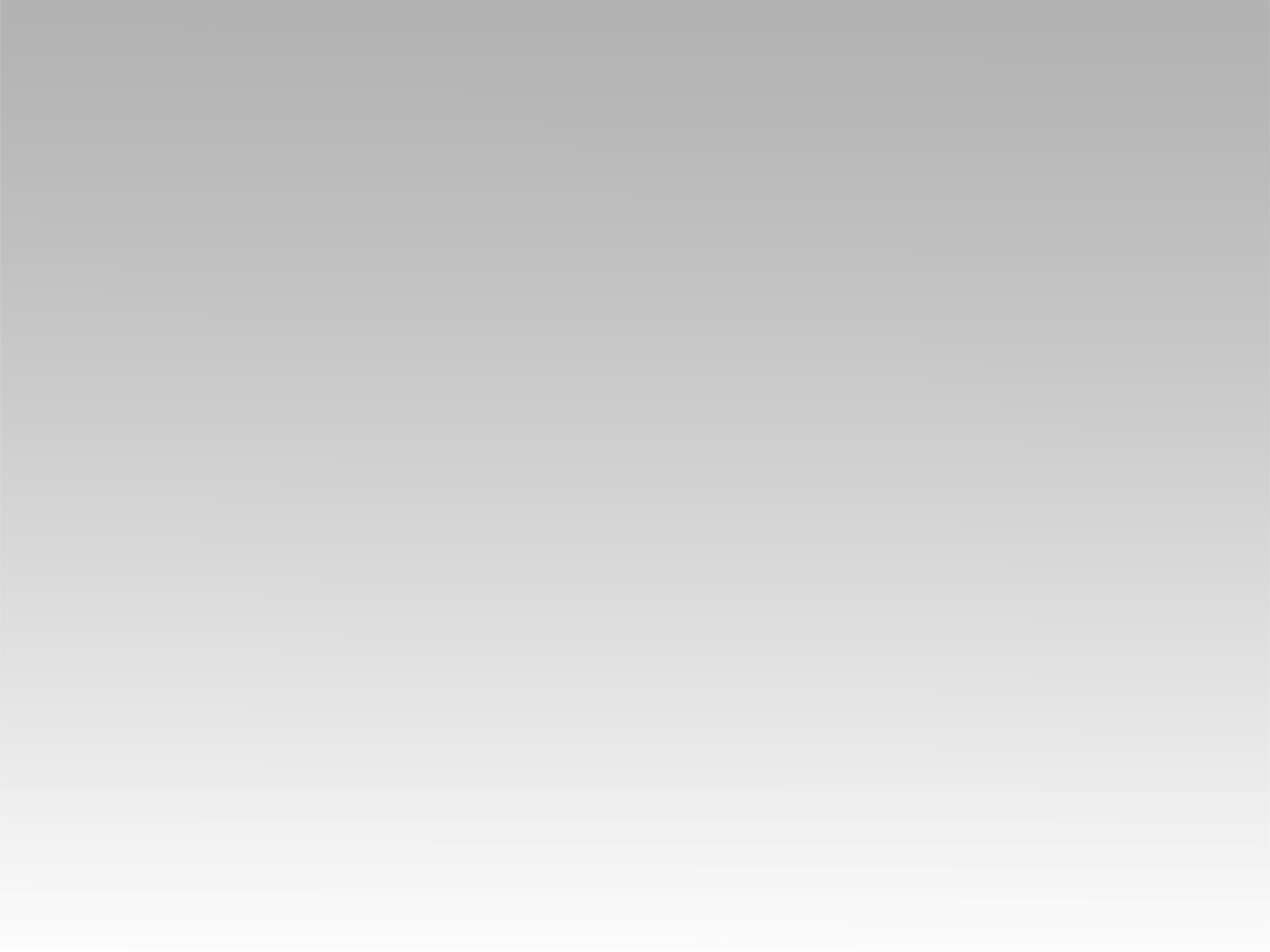 تـرنيــمة
مهما العالم شكله اتجمل
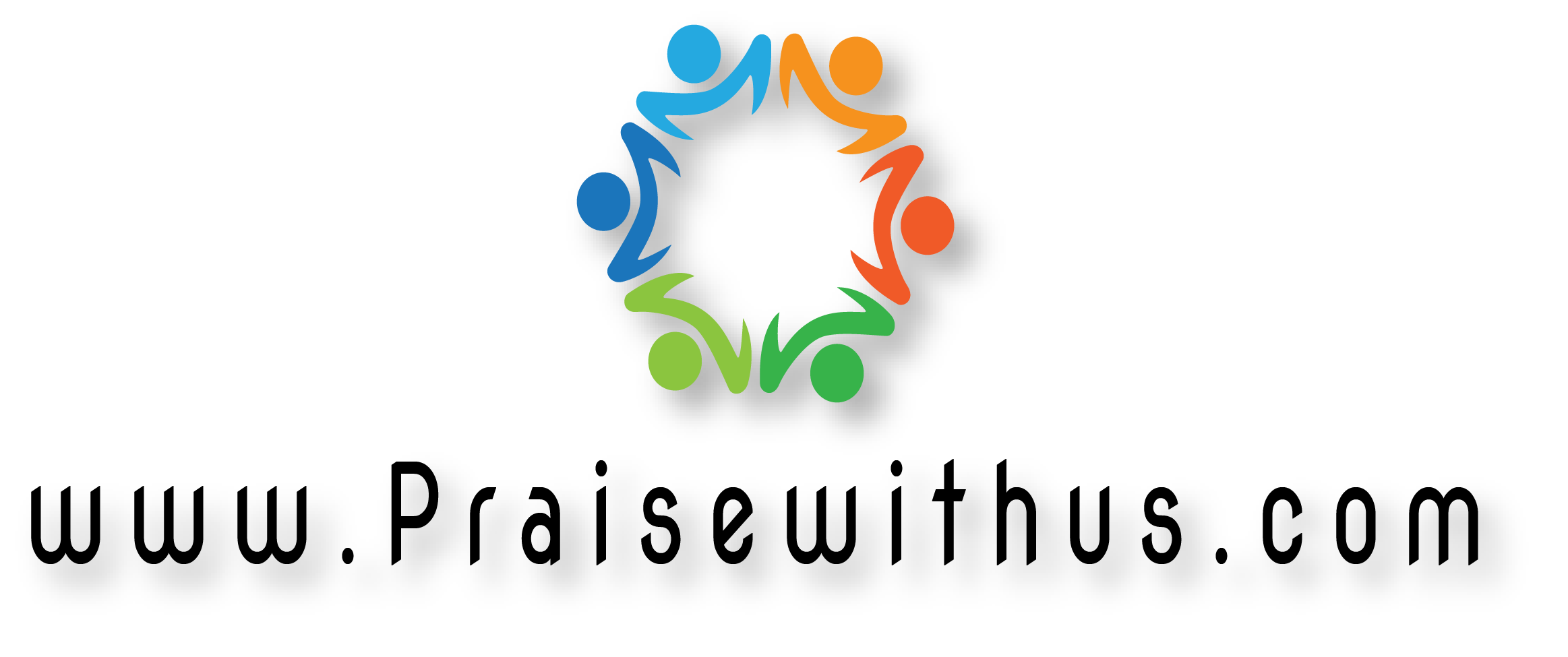 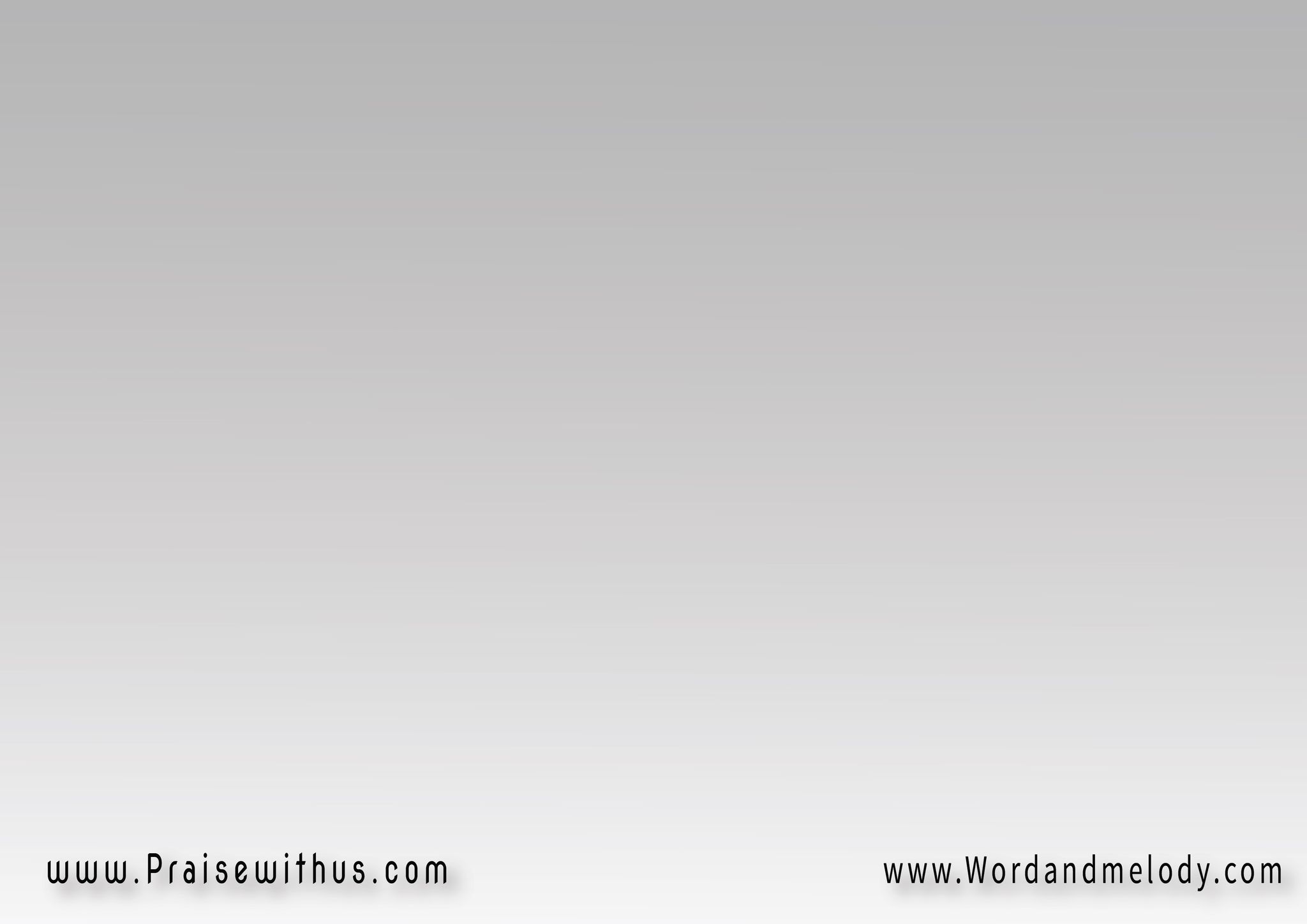 1- مهما العالم شكله اتجمل 
قوي في عينيمهما جذبني وحاول إنه 
يشد إيدي
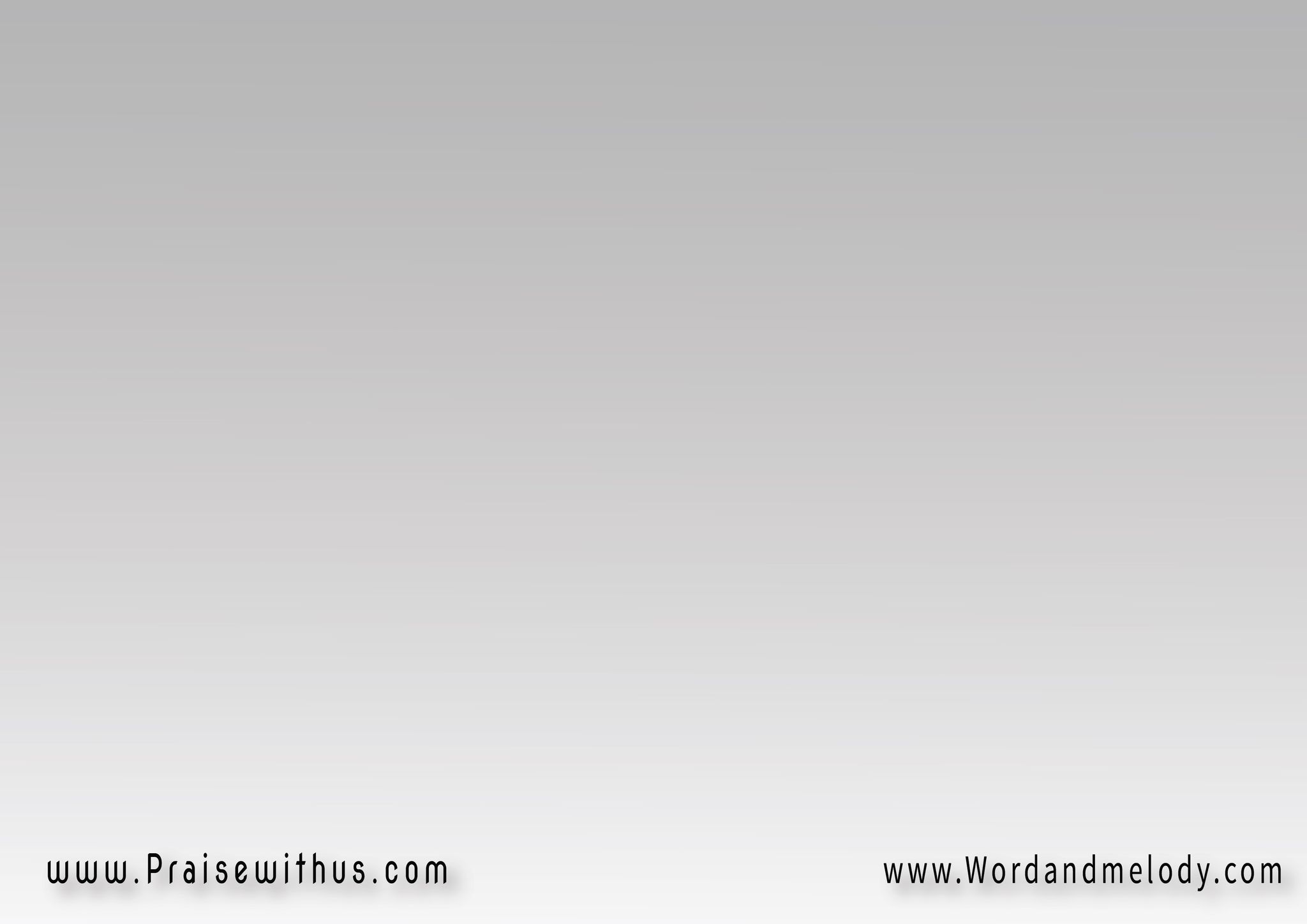 مهما حاوطني بكل حباله 
ونادى عليهافضل رافع عيني عليك 
لأنك إنت
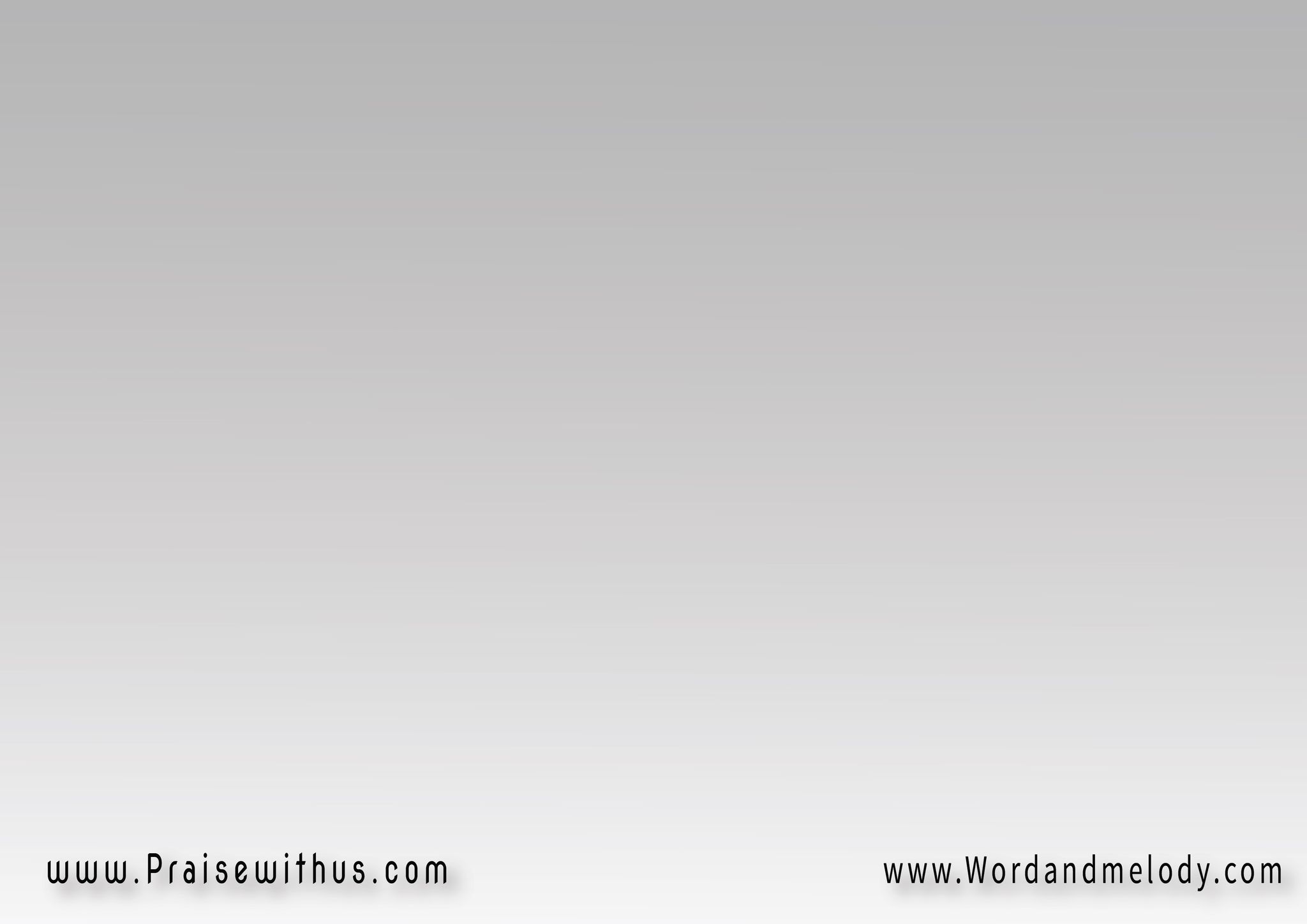 القرار : 
انت يسوع اللي 
اديت المعنى لحياتي
انت كفايتي ومعاك 
بأنسى كل أوقاتي
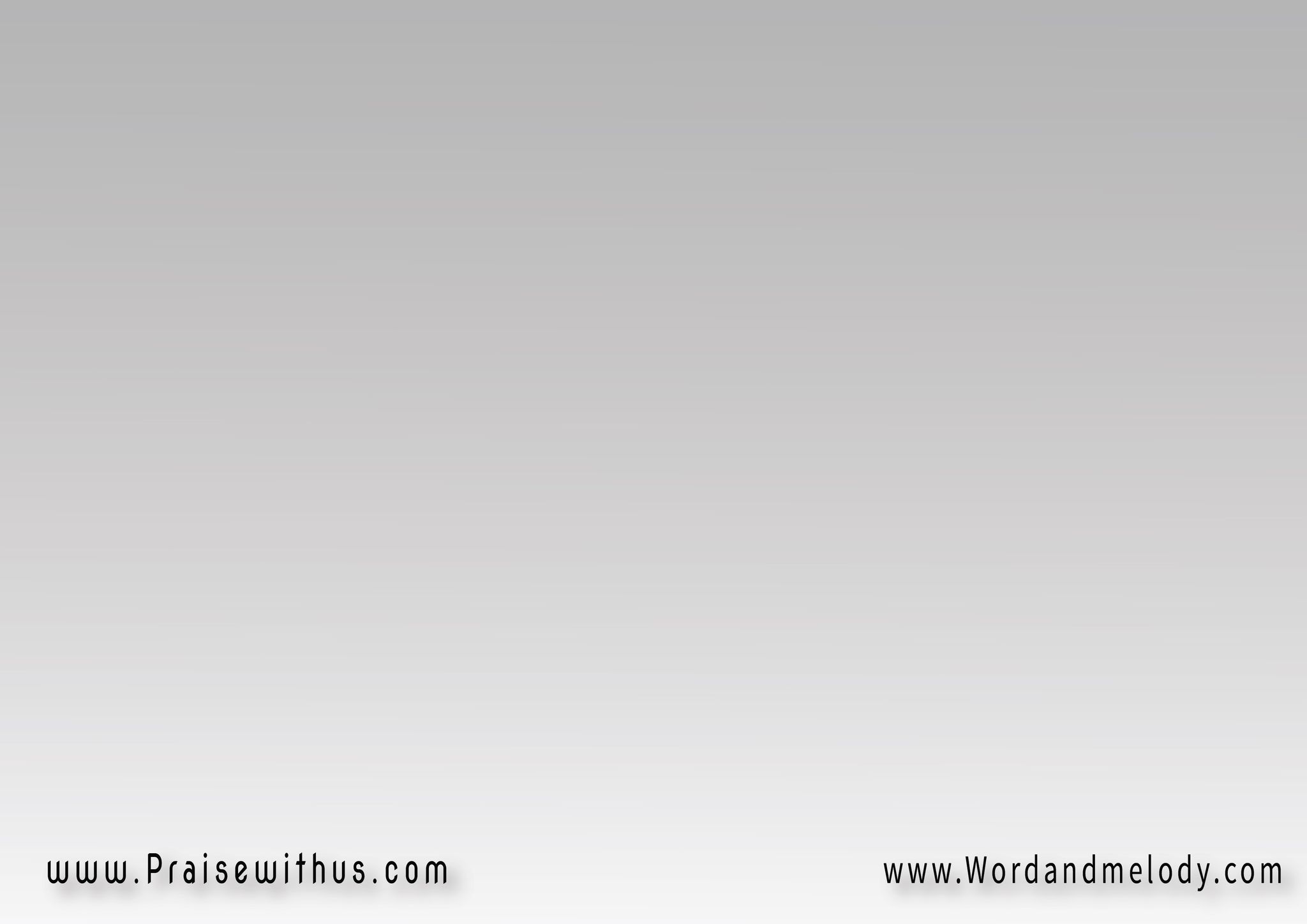 وبتشبعني وتسدد كل احتياجاتي
بألقى أماني وراحتي فيك 
يا سر نجاتي
انت يسوع اللي اديت
المعنى لحياتي
2- يمكن أضعف وأرجع تاني 
أبص ورايا
يمكن أنسى عملك رغم 
إنك جوايا
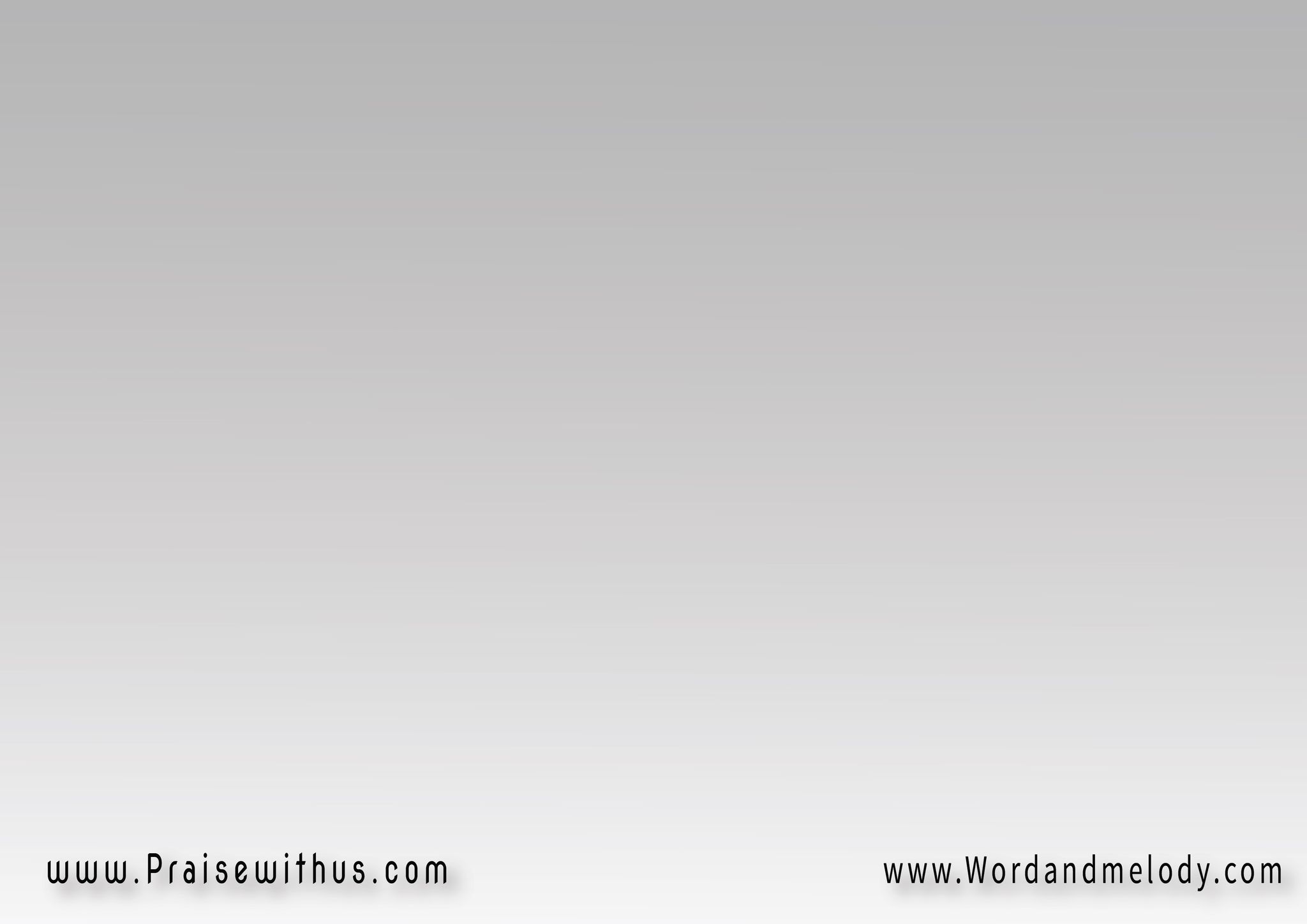 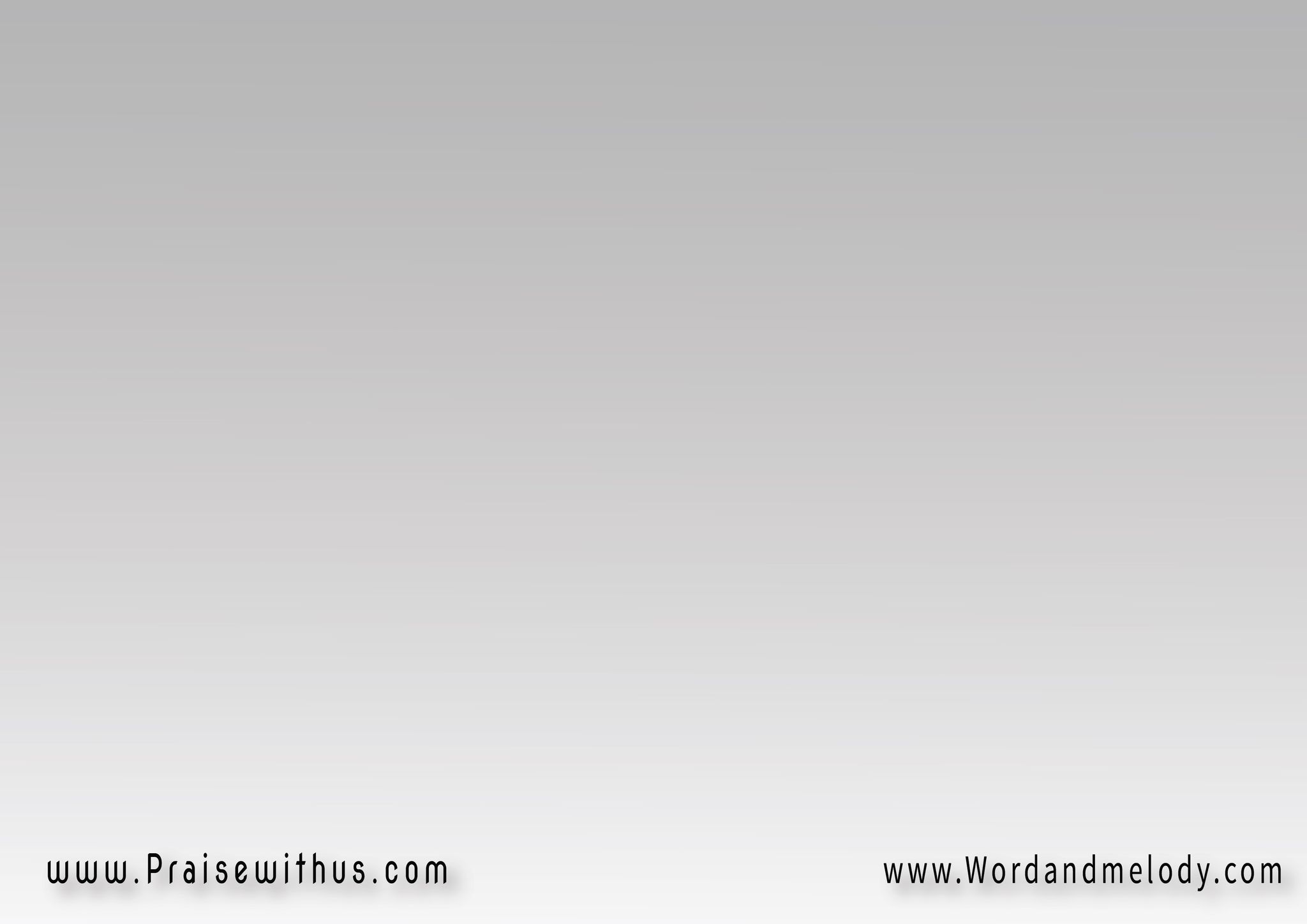 يمكن أحول عيني عن 
شخصك يا فدايا
لكن بارجع تاني إليك 
لأنك انت
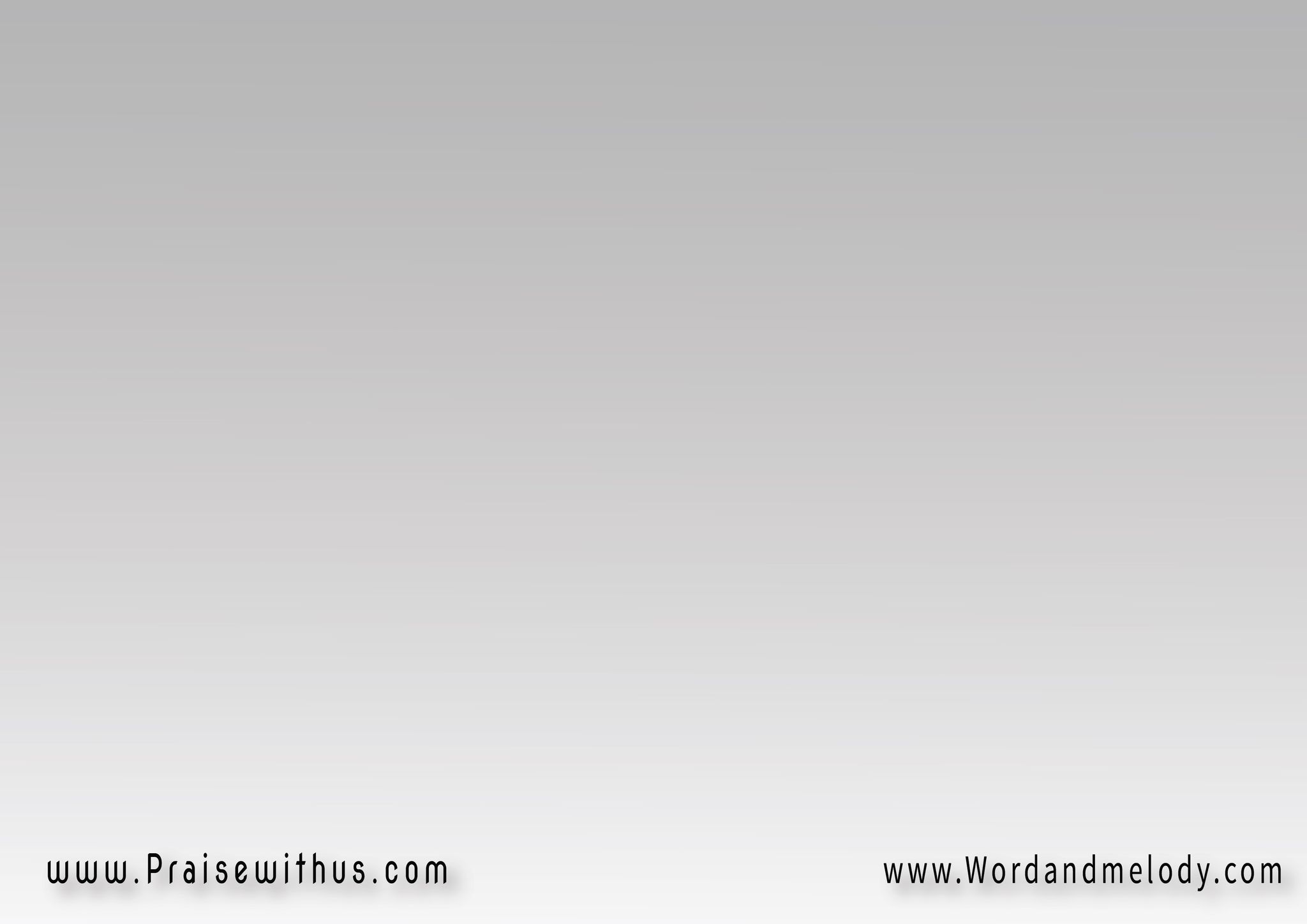 القرار : 
انت يسوع اللي 
اديت المعنى لحياتي
انت كفايتي ومعاك 
بأنسى كل أوقاتي
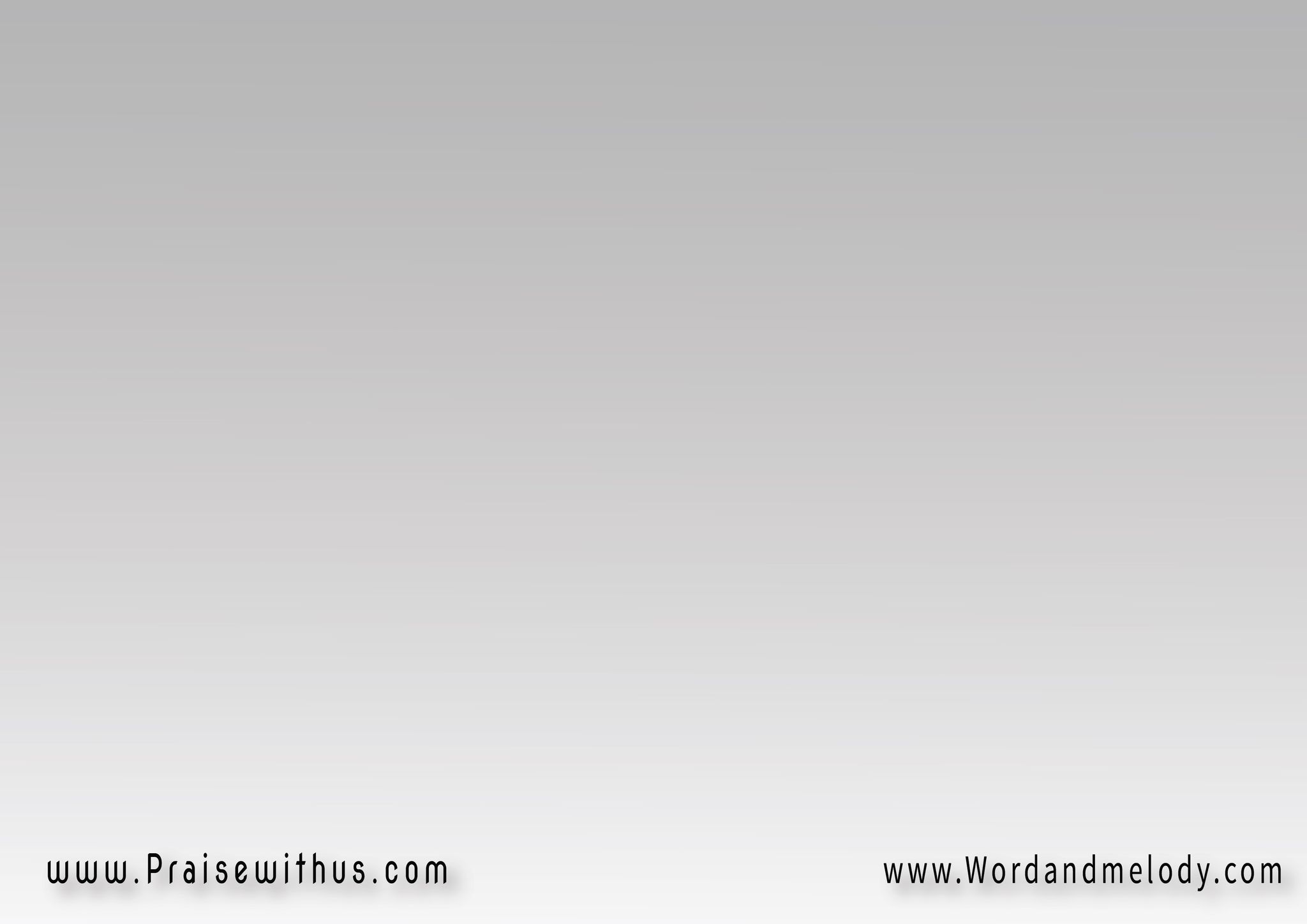 وبتشبعني وتسدد كل احتياجاتي
بألقى أماني وراحتي فيك 
يا سر نجاتي
انت يسوع اللي اديت
المعنى لحياتي
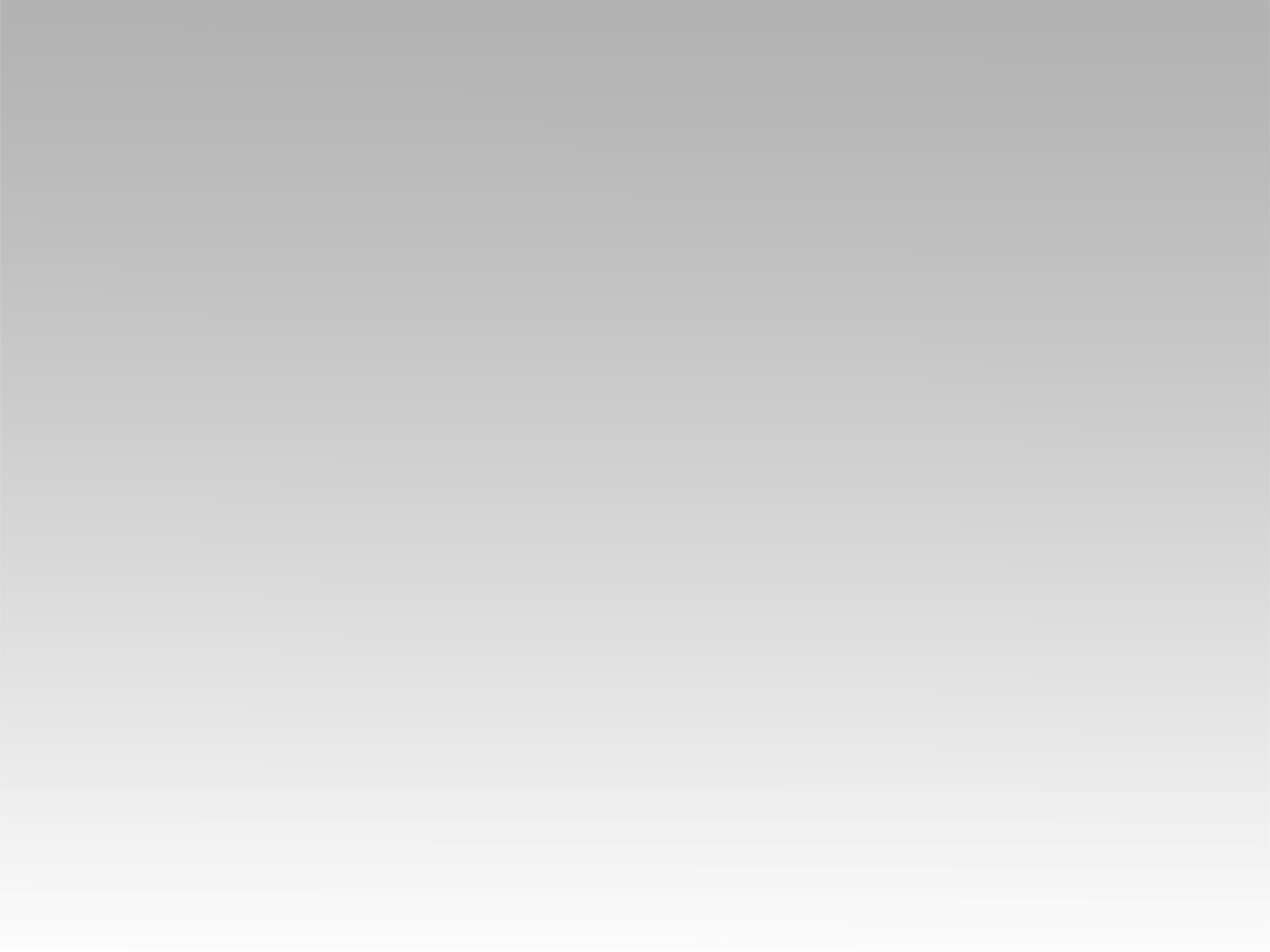 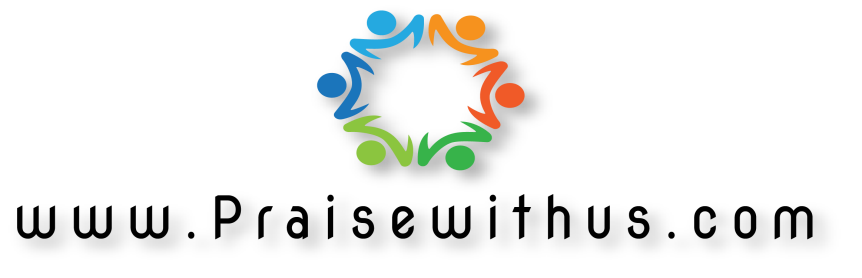